স্বাগতম
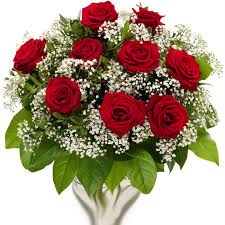 পরিচিতি
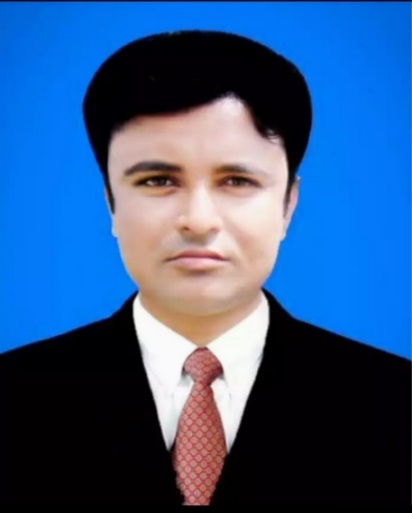 শ্রেণী- অষ্টম
বিষয়ঃ বাংলাদেশ ও বিশ্বপরিচয়
অধ্যায়- পঞ্চম
পাঠ- ১

তারিখঃ ২৫/০১/২০২১
মোঃ জাহাঙ্গীর আলম
  সহকারী প্রধান  শিক্ষক
  দুর্গাপুর উচ্চ বিদ্যালয়
   আদিতমারী , লালমনিরহাট।
E-mail: jahangir7385@gmail.com
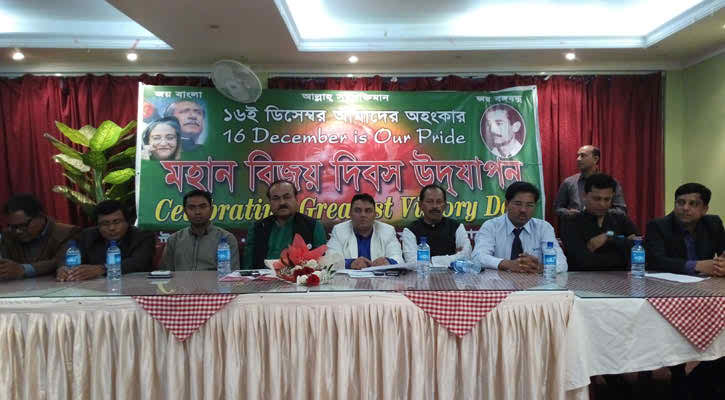 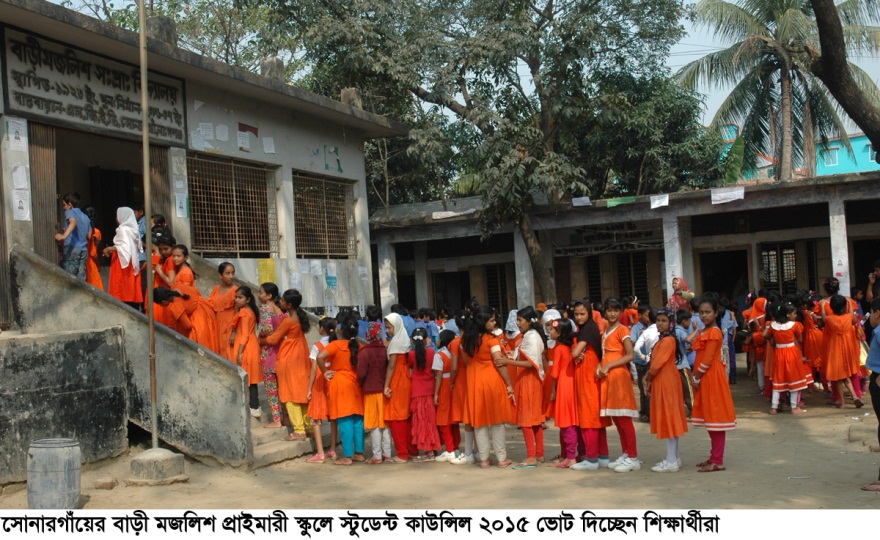 চিত্রগুলো লক্ষ্য কর
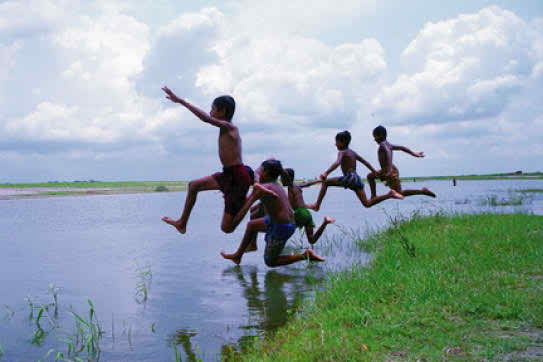 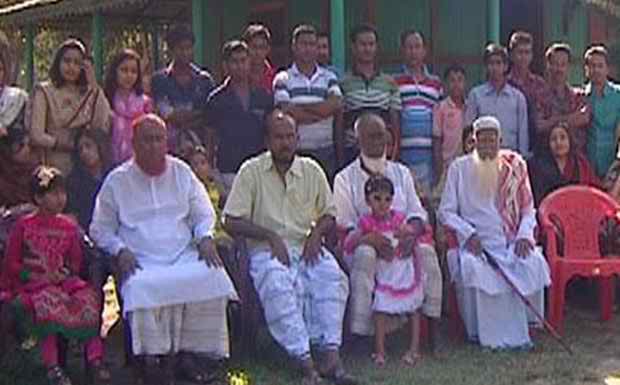 আজকের পাঠ

সামাজিকীকরণ ও উন্নয়ন
 
পাঠ- সামাজিকীকরনে বিভিন্ন সামাজিক প্রতিষ্ঠানের প্রভাব
শিখনফল
এই পাঠ শেষে শিক্ষার্থীরা-
১। সামাজিকীকরণ কী ব্যাখ্যা করতে পারবে।
২। সামাজিকীকরণে বিভিন্ন প্রতিষ্ঠানের প্রভার বর্ণনা করতে পারবে।
পরিবার
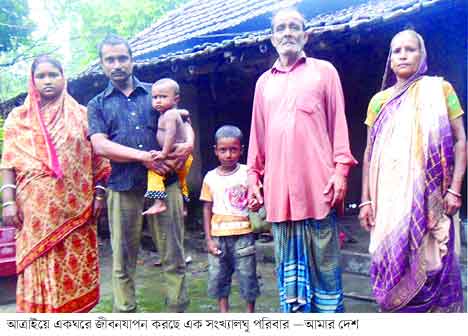 পরিবার
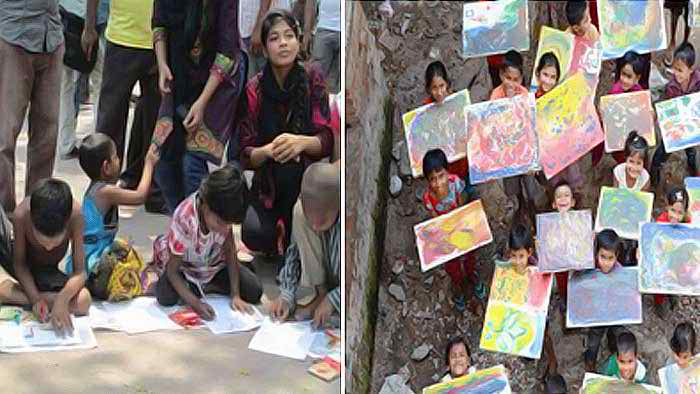 স্থানীয় সমাজ
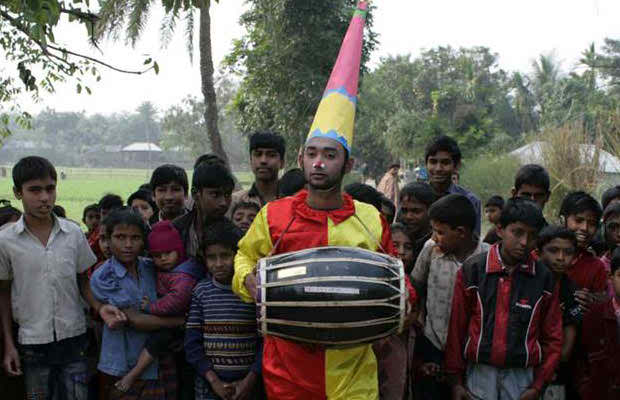 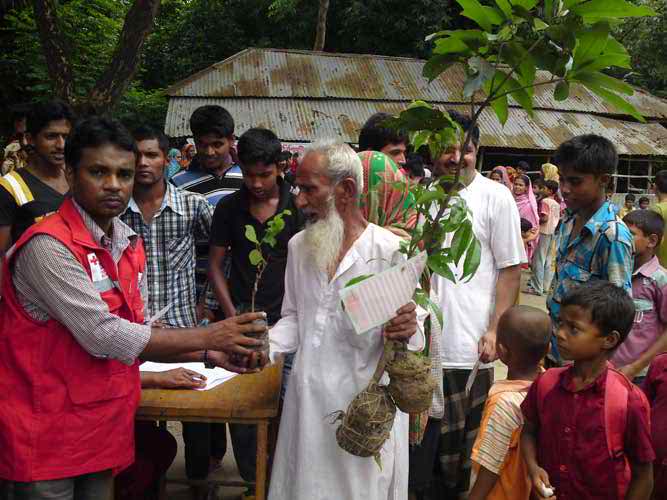 স্থানীয় সমাজের বিভিন্ন উপাদান
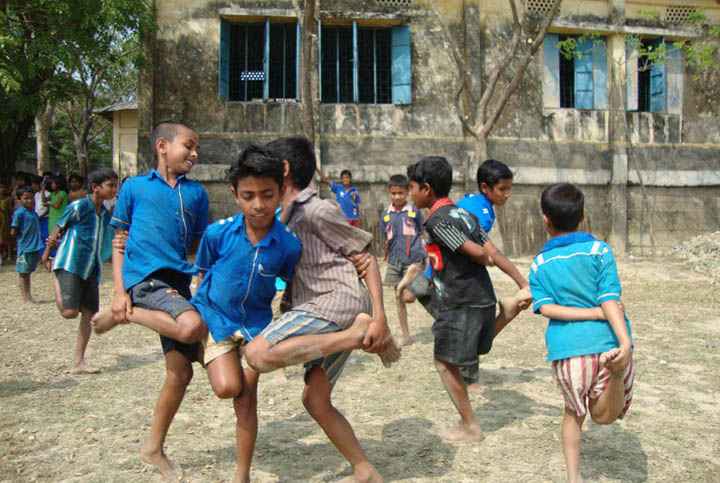 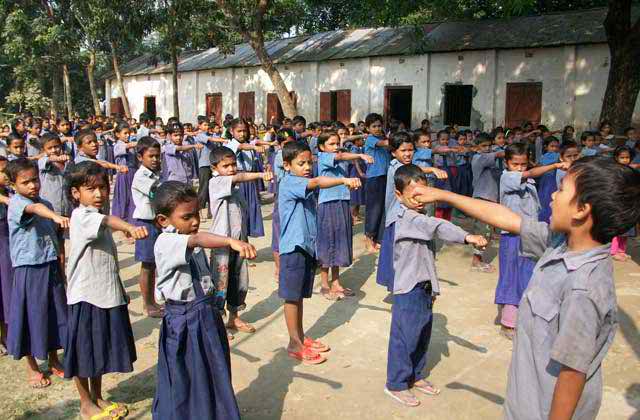 শিক্ষা প্রতিষ্ঠান
সমবয়সী সঙ্গী
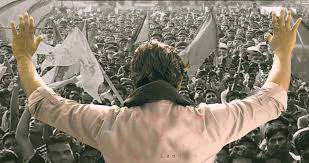 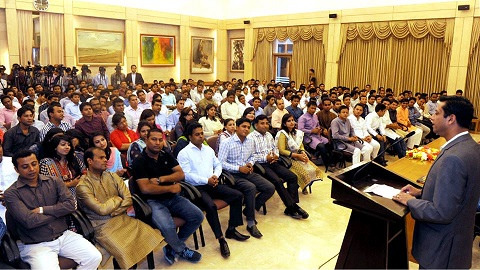 রাজনৈতিক  প্রতিষ্ঠান
মূল্যায়ন
সামাজিকীকরন কী?
সমবয়সী সঙ্গী কারা?
বাড়ির কাজ
সামাজিকীকরণে বিভিন্ন প্রতিষ্ঠানের নাম লিখ এবং যে কোন একটি প্রতিষ্ঠানের ভূমিকা ব্যাখ্যা কর ।
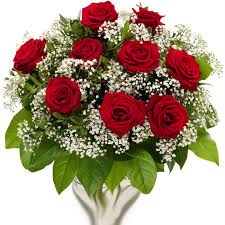 সকলকে ধন্যবাদ